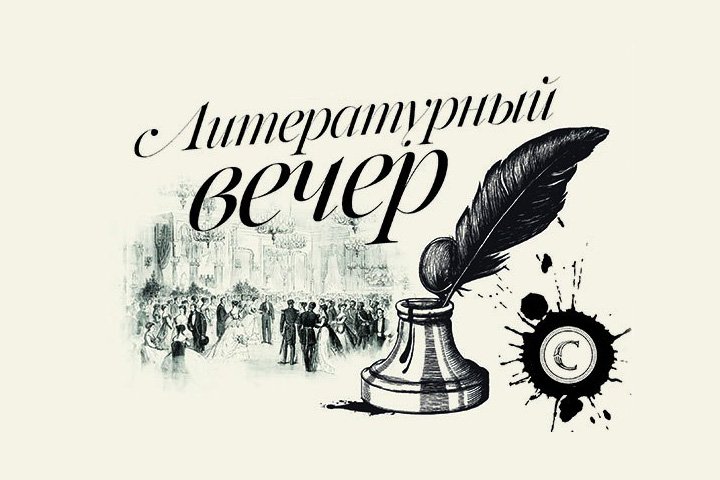 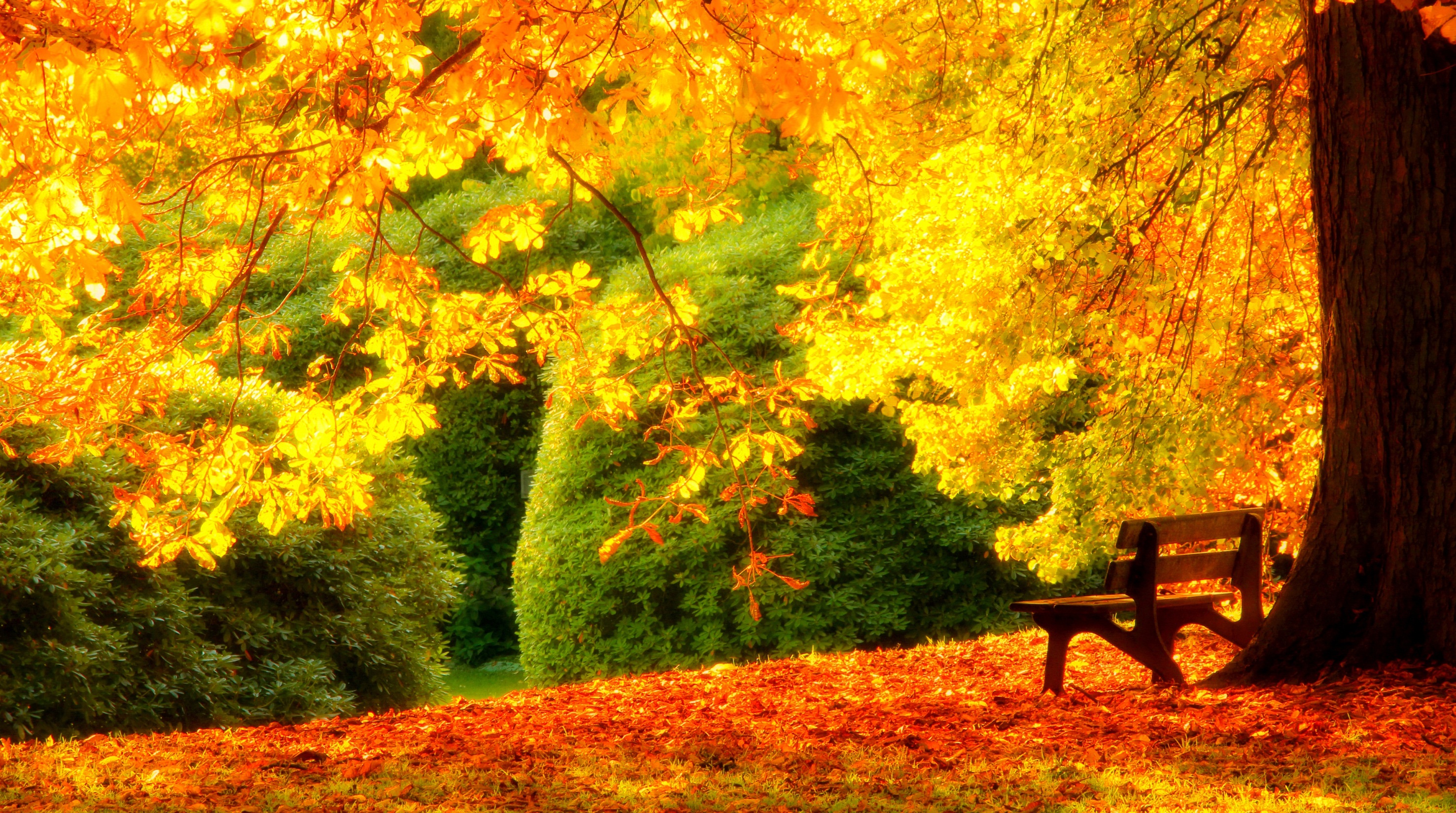 Уж небо осенью дышало
А.С. Пушкин
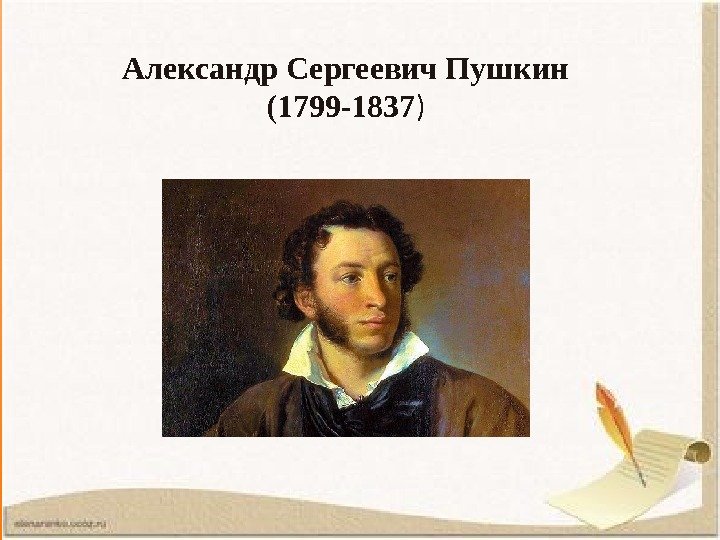 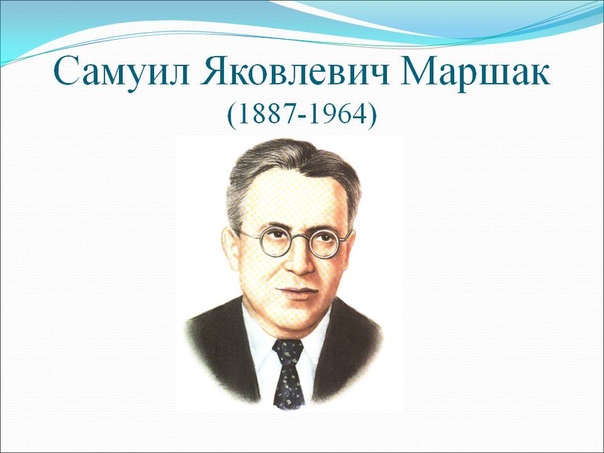 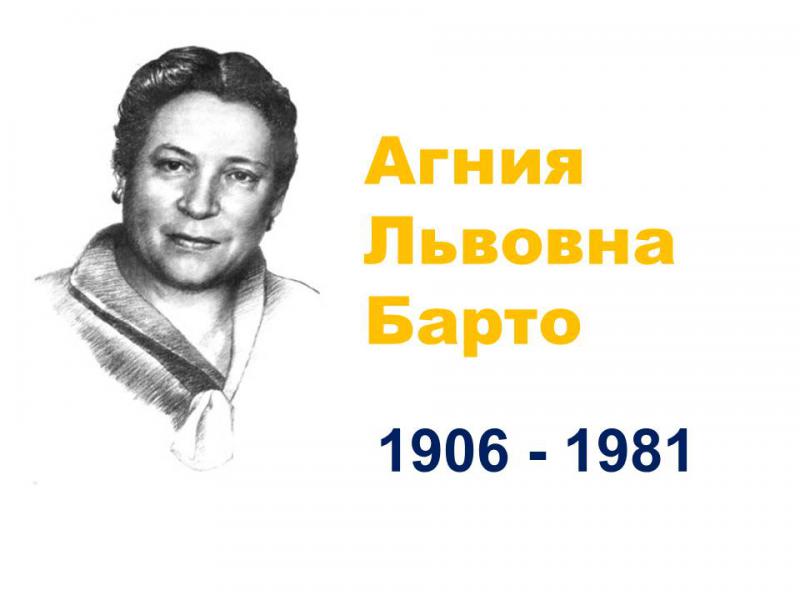 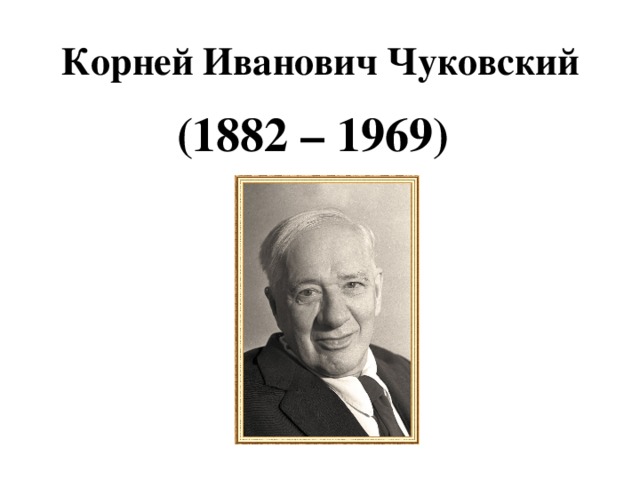 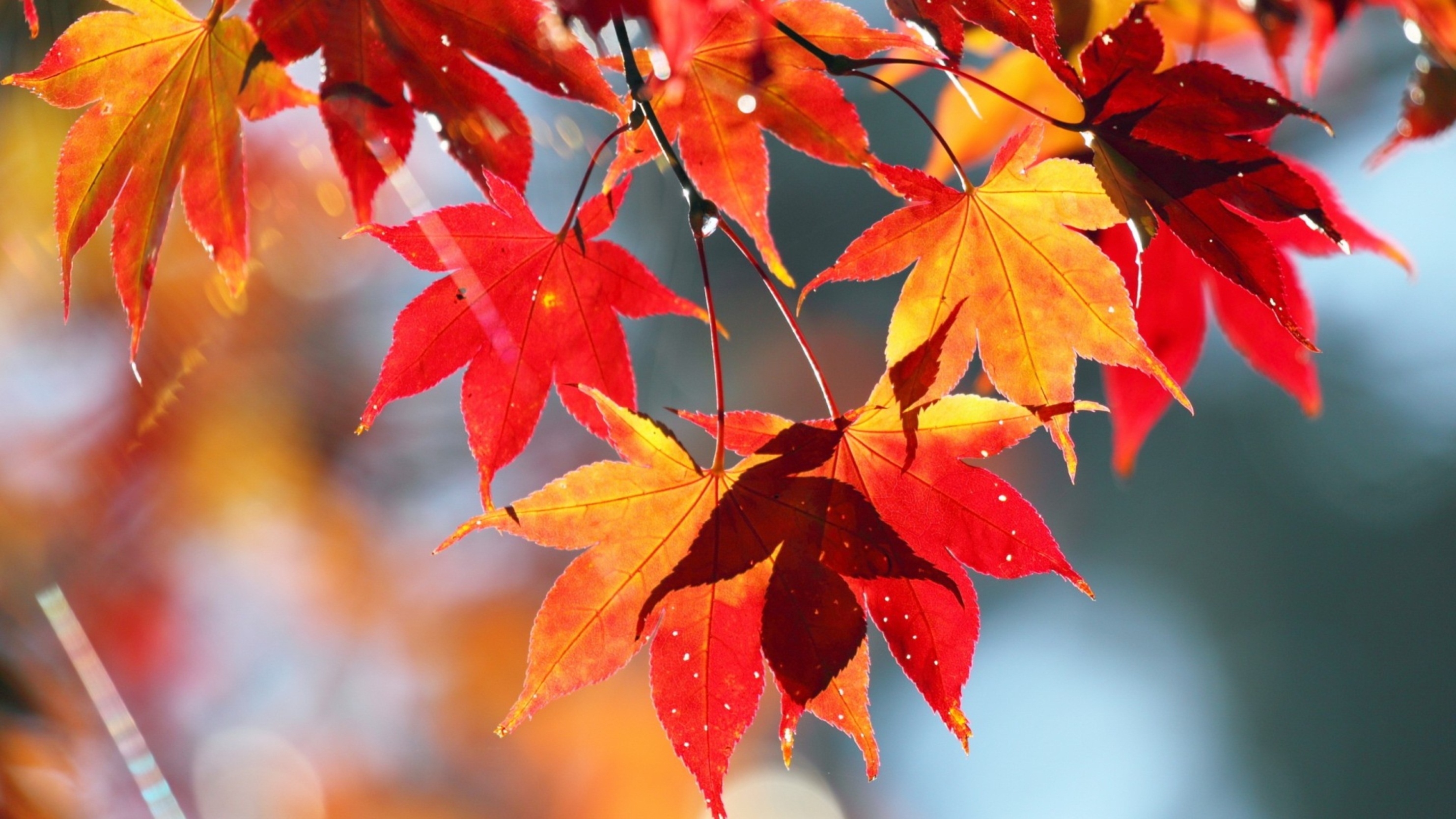 Мандрик Ева А.Н. Плещеев «Осенняя песенка»

Соловьев Артем   А.С. Пушкин «по Вольтеру»

Гаврилова Ева   А.Н. Плещеев «Осень»

Мысова Вика   А.С. Пушкин «Осень»
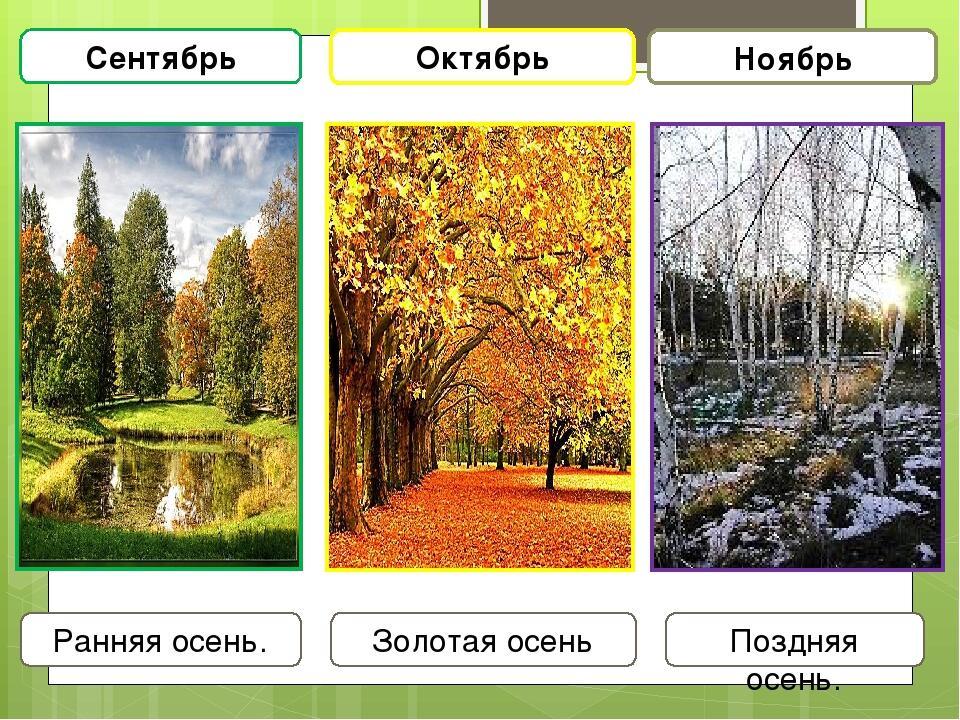 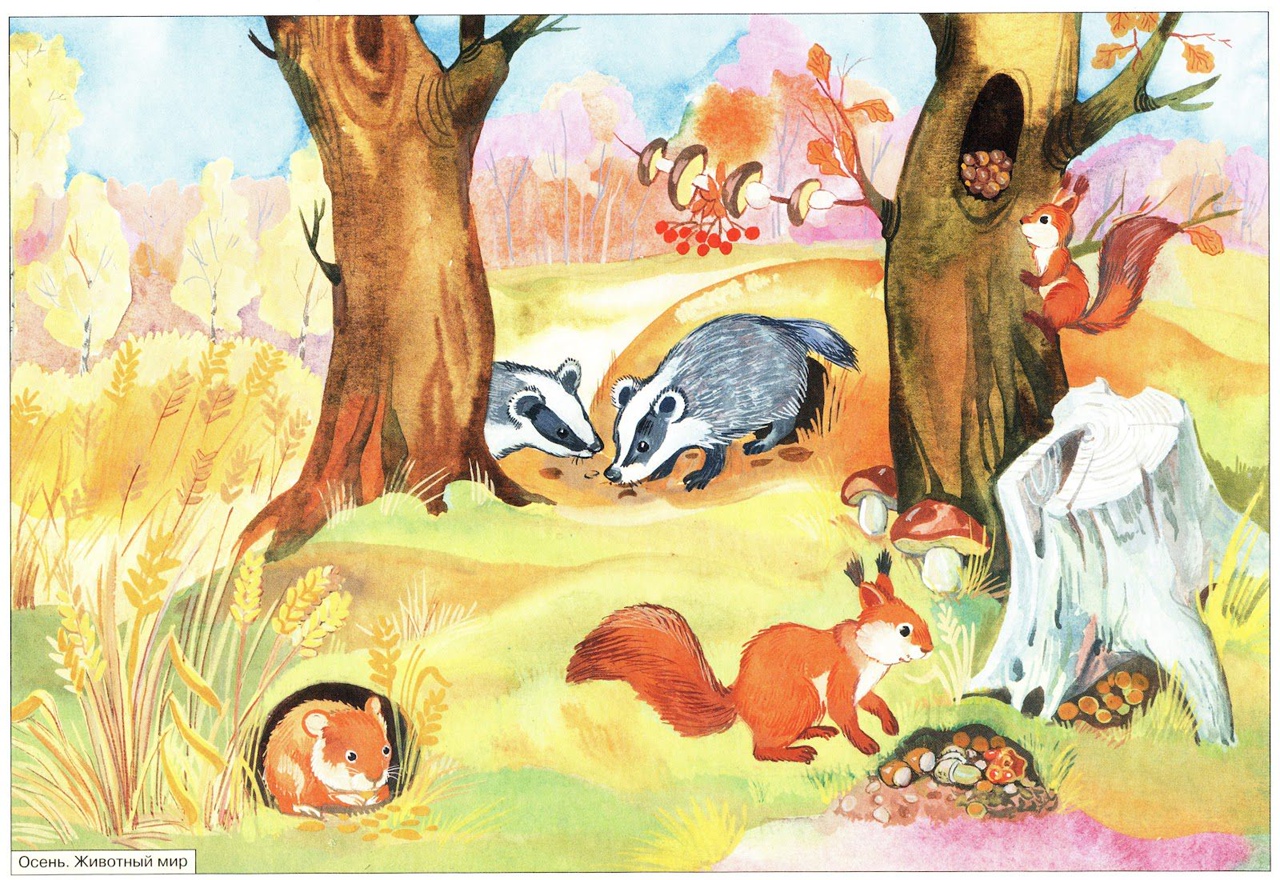 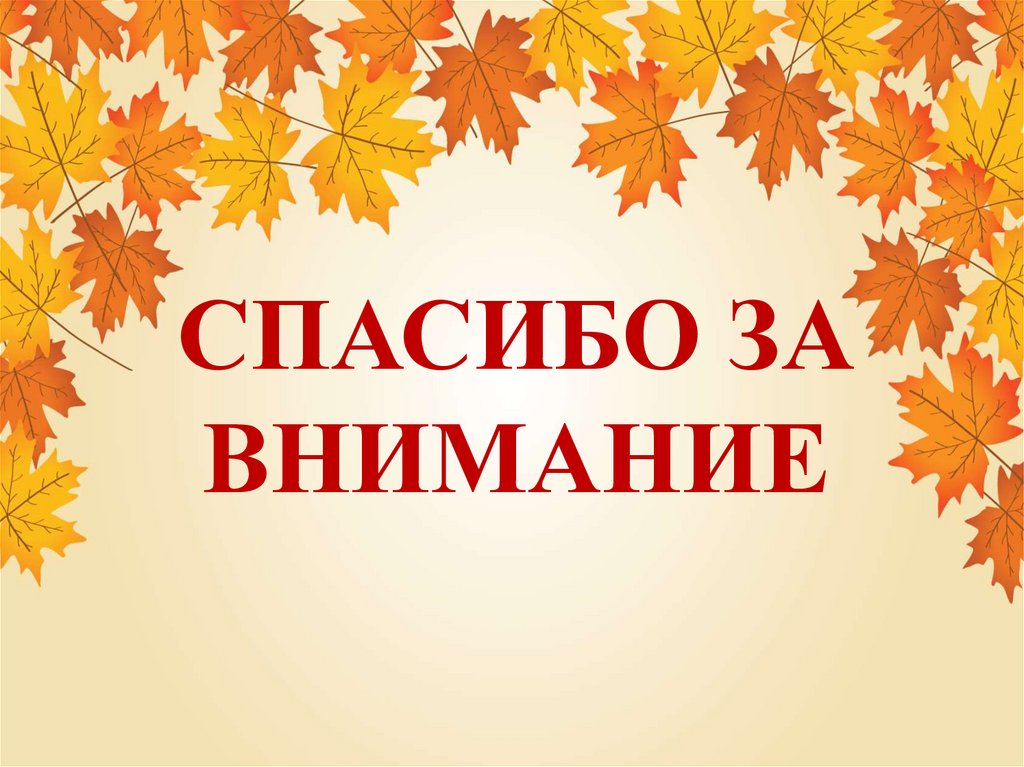